Emerging Research Challenges in the Era of IoT
Jie Wu
Temple University
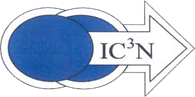 ICCCN'16 IoT Panel
IoT for Emergency Response
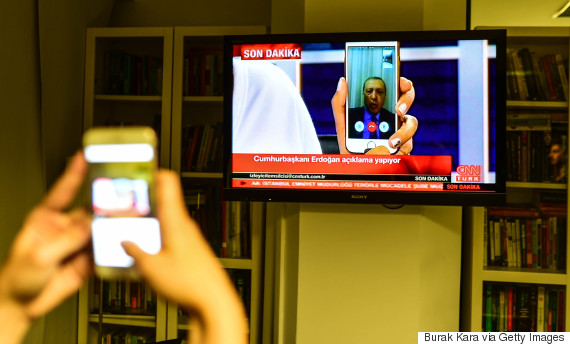 Infrastructure
 Erdogan used FaceTime to reach out during military coup in Turkey (July 2016)

Infrastructureless
 6 millions people without power for two weeks in South Florida (Nov. 2005, hurricane Wilma)

Evolution of Smart-Phone Based Emergency Communications Network (NSF project)
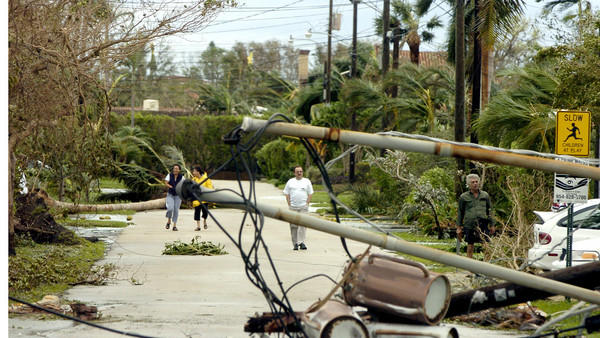 ICCCN'16 IoT Panel
y
x
v
u
w
n
m
Theoretical Foundations: Autonomous IoT
Approximate computing
Energy- and accuracy-aware
Online vs. offline
Local vs. global algorithms

Local algorithms
Local interactions with global  properties
Minimizing state information
Adaptive to changes
Implicit coordination

What can be efficiently and locally computed?
e.g. Virtual backbone  coverage & connectivity
Marking process: A node is marked if it has two unconnected neighbors
Good performance for geometric graphs
ICCCN'16 IoT Panel
[Speaker Notes: Context-aware and social-aware. Compressed sensing with reduced number of sampling points]
Human-in-the-loop: Crowdsensing
1997 (Chess)
Kasparov vs. Deep Blue
1998
Kasparov vs. Topalov:  4:0
Kasparov + machine vs. 
    Topalov  + machine:  3:3
2005 (Freestyle tournament)
Grand-master (>2,500)
Machine (Hydra)
Grand-master + machine
Amateurs (>1,500) + machine *
2016 (Go game)
AlphaGo vs. Lee Sedol: 4:1
Crowdsourcing: crowdsensing
Security, privacy, and trust

Things (Intelligent IoT)
Smarter Than You Think

Who is smarter?
Human, things, or a combination of both?
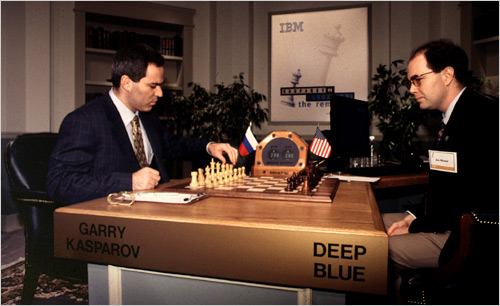 ICCCN'16 IoT Panel
[Speaker Notes: Smart-objects are human-carried or human-related devices.  Trust: friendship, ownership, and community. Social IoT]
Energy-Related Technology
Wireless Energy Transfer & Battery Free Devices
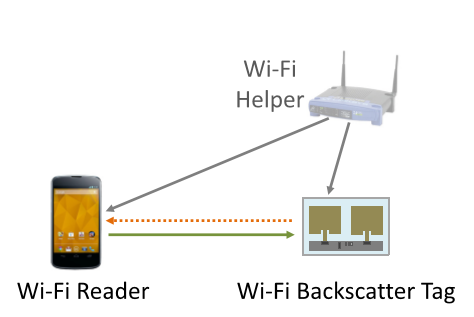 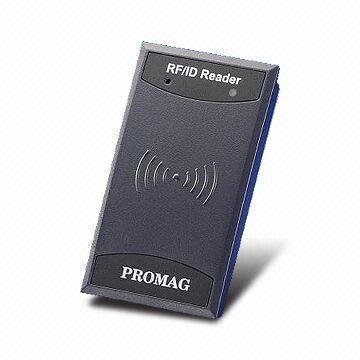 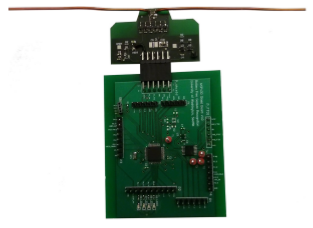 Energy from RFID reader
Energy from Wi-Fi signal
Achieving average accuracy of 97% for distances of up to 2.5 feet (outdoor) and 1.5 feet (NSDI’14)
Achieving rates of 1 kbps and ranges of up to 2.1 meters (SIGCOMM’15)
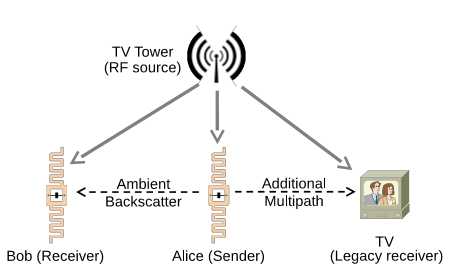 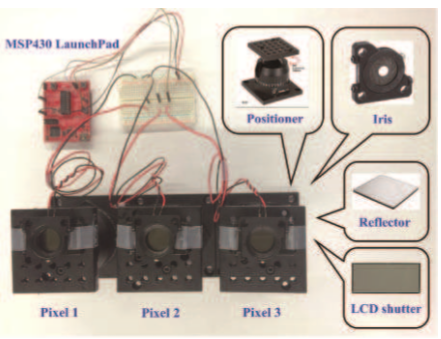 Energy from TV tower
Energy from visible light
Achieving rates of 1 kbps over distances of 2.5 feet and 1.5 feet (SIGCOMM’13)
600 bps is achieved at 2 meters (airXiv’16)
Applications in US Ignite for Smart City
Safety surveillance system on campus police
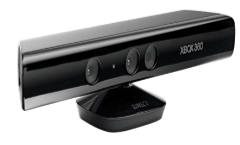 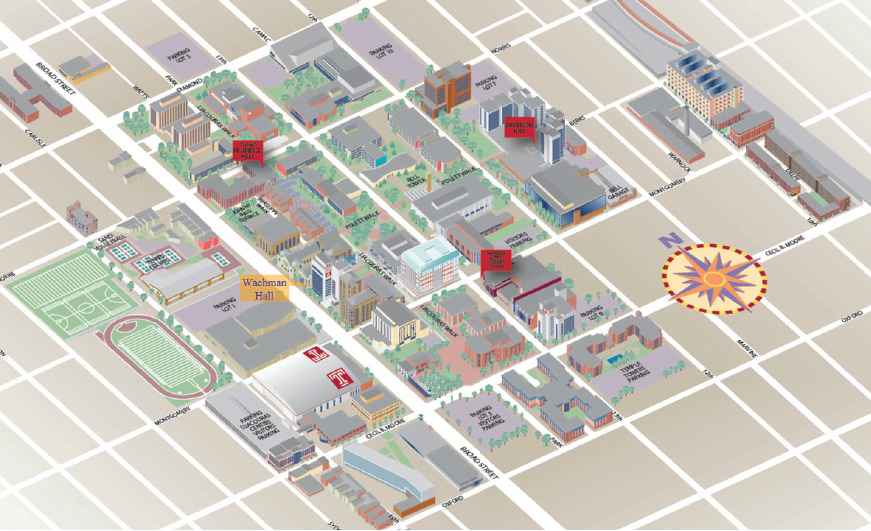 Key features
Use 3D cameras (e.g. Kinect) for monitoring
Supercluster backend for video surveillance 
QoS-based rate adaptation 
Secure data transmission and data sharing

Mobility-Enhanced Public Safety Surveillance System using 3D Cameras and High Speed Broadband Networks (NSF project)
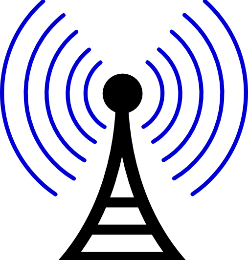 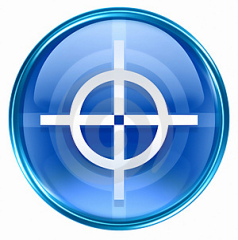 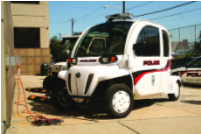 Adjust video quality
Adjust wireless quality
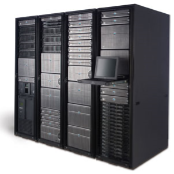 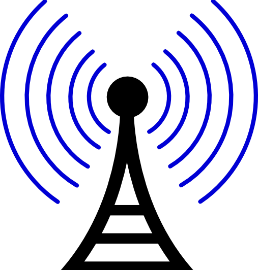 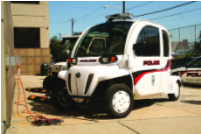 On-board processing
Remote processing
ICCCN'16 IoT Panel
[Speaker Notes: 5 billions people in urban sitting (2030). Smart governance, mobility, utilities, building, and environment. European and China smart cities projects.]
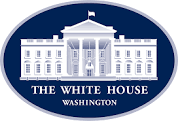 Advanced Wireless Research Initiative
Future
 200B connected devices globally by 2020
 1000x improvements

Technologies
 mmWave
 Dynamic spectrum sharing
 Network virtualization (SDN)
 Mobility-at-scale
…
Exciting news
 $400M: next seven years
 FCC Spectrum Frontier: open up spectrum bands
 21 companies

Applications
 Environmental sensing
 Telemedicine
 Autonomous vehicles
 Immersive communications 
…
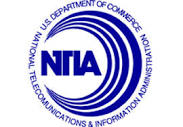 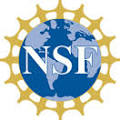 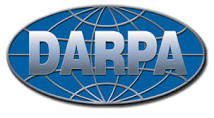 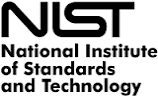 ICCCN'16 IoT Panel
[Speaker Notes: Integration of Cloud Computing and IoT]